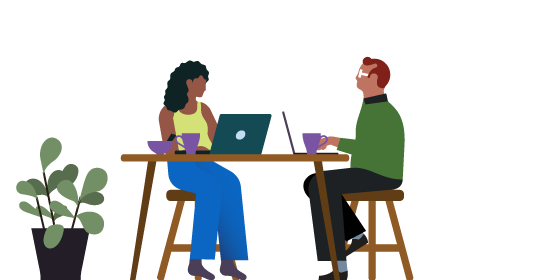 Consejos de productividadDescubre nuevos vídeos cada día que puedes completar en unos 5-10 minutos.
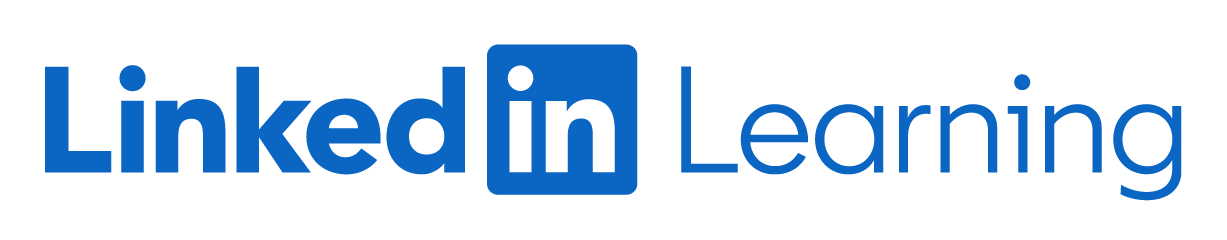